Поселок                         Октябрьский
Весна
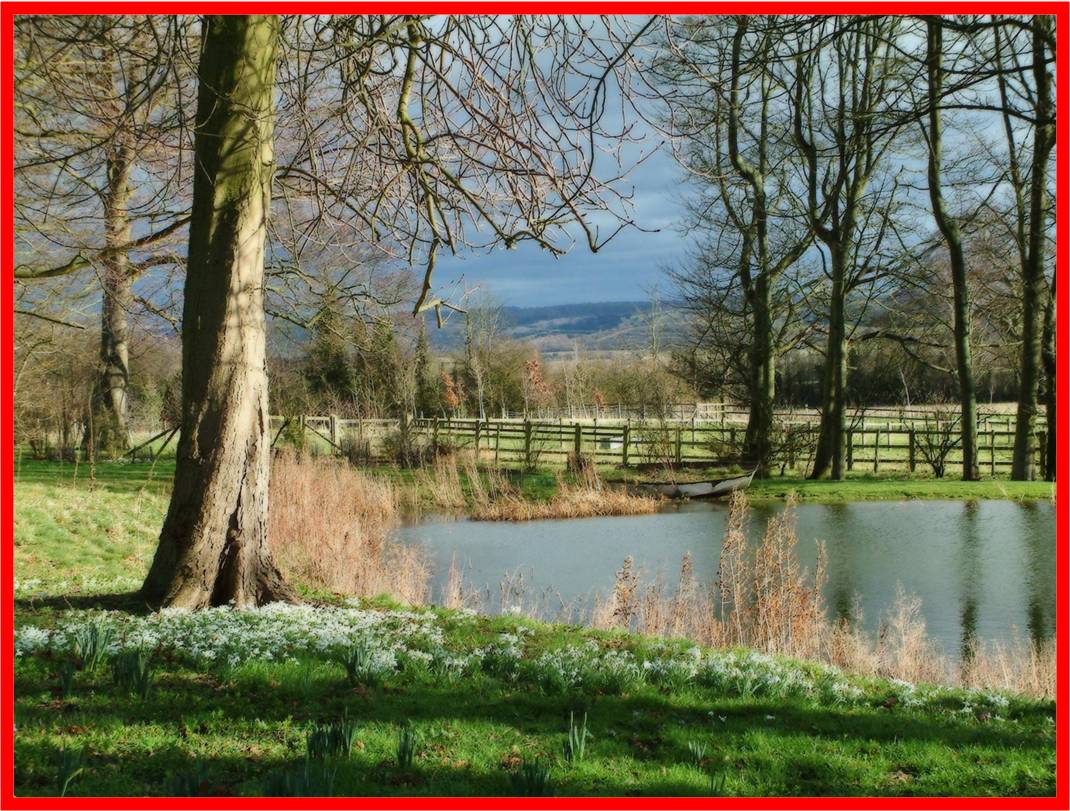 Солнце над Октябрьским.
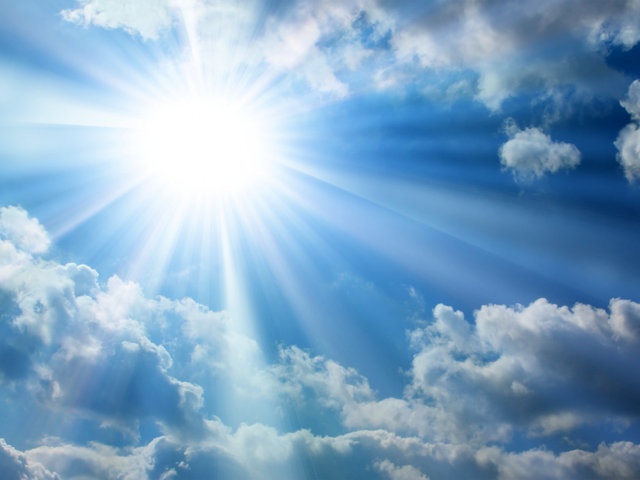 Кукла Барби и Микки-Маус.
Железнодорожный вокзал
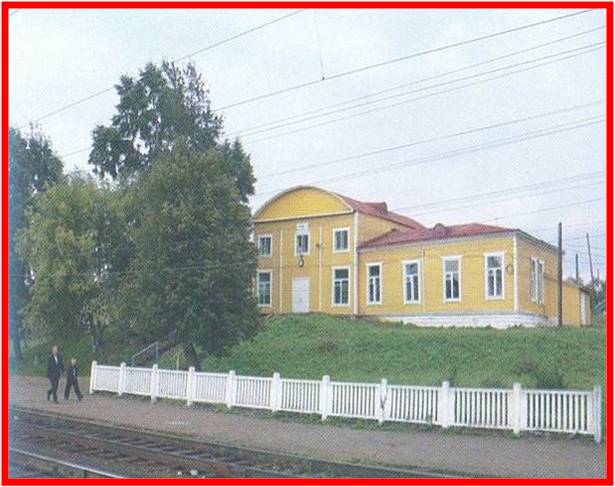 Железнодорожный мост.
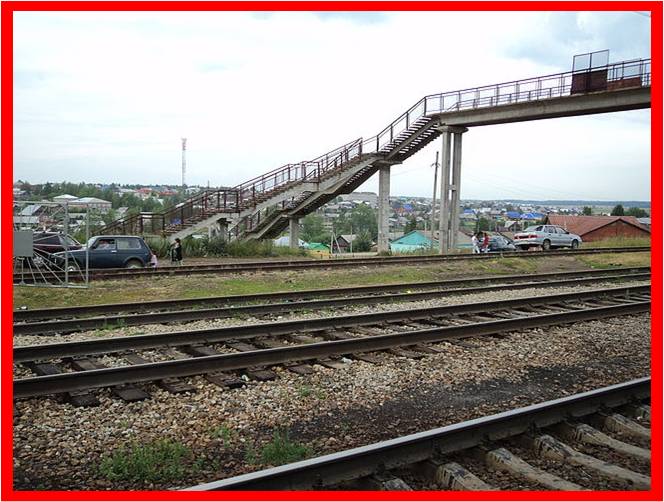 Поселок Октябрьский (вид сверху)
Музей. Детская библиотека.
Дом детского творчества
Выставка работ.
Почта
Поликлиника
Аптека
Торговый центр «Витязь»
Аллея Поколений
Площадь Победы
Храм
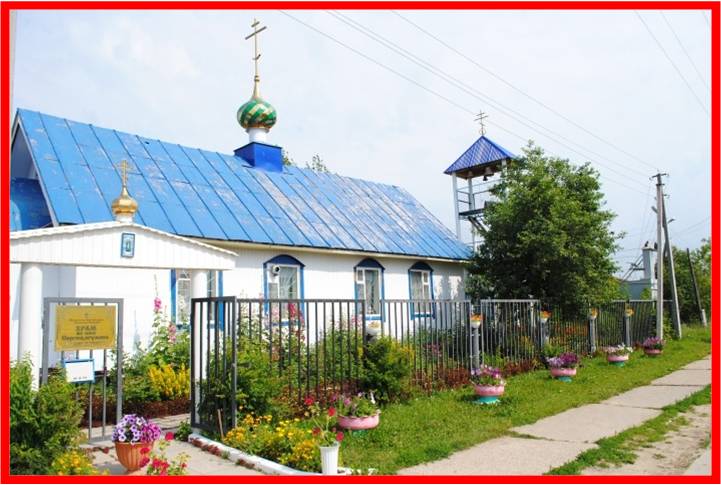 Парк поселка.
Октябрьский пруд
Октябрьские рыбаки